NON-PERFORMING ASSETS
Dr. Manish Dadhich
Npa (non performing asset)
Non Performing Asset means a loan or an account of borrower, which has been classified by a bank or financial institution as sub-standard, doubtful or loss asset, in accordance with the directions or guidelines relating to asset classification issued by RBI.
Background

In India, the magnitude of the problem of bad debts was first realized only in early 1990s. 
Subsequently, following the recommendations of Narasimham Committee (1991, 1998) and Verma Committee (1999), some steps have been taken to solve the problem of NPAs. 
Though concern regarding the reduction of NPAs in the balance sheets of the banks, particularly PSBs, continues to be expressed from every corner, there has hardly been any systematic evaluation of the best way of tackling the problem.
Introduction to NPA
Earlier assets  were declared as NPA after completion of the period for the payment of total amount of loan and 30 days grace.

In present scenario assets are declared as NPA if none of the installment is paid till 180 days i.e. six months in respect of a  term loan, further reduce it up to 90 days.
Non performing asset
An asset, including a leased asset, becomes non performing when it ceases to generate income for the bank. A non performing asset (NPA) is a loan or an advance where;
 1. interest and/ or installment of principal remain overdue for a period of more than 90 days in respect of a term loan,
 2. the account remains ‘out of order’ as mentioned, in respect of an Overdraft/Cash Credit (OD/CC),
 3. the bill remains overdue for a period of more than 90 days in the case of bills purchased and discounted,
4. the installment of principal or interest thereon remains overdue for two crop seasons for short duration crops,

 5. the installment of principal or interest thereon remains overdue for one crop season for long duration crops,

 6. the amount of liquidity facility remains outstanding for more than 90 days, in respect of a securitization transaction undertaken in terms of guidelines on securitization dated February 1, 2006.

 7. in respect of derivative transactions, the overdue receivables representing positive mark-to-market value of a derivative contract, if these remain unpaid for a period of 90 days from the specified due date for payment.
Standard Assets : 
	A standard asset is a performing asset. Standard assets generate continuous income and repayments as and when they fall due. Such assets carry a normal risk and are not NPA in the real sense. So, no special provisions are required for Standard Assets.
Types of NPA
There are three major types of NPA:
Sub-standard : The account holder comes in this category when they don’t pay three installment continuously after 90 days and upto 1year. For this category bank has made 10% provision of funds from their profit to meet the losses generated from NPA.
Cont..
Doubtful NPA : 
The asset which is overdue for a period of more than 12 months.
An asset where the terms of the loan agreement regarding interest and principal have been renegotiated or rescheduled after commencement of production, should be classified as substandard and should remain in such category for at least two years.

under doubtful NPA there are three sub categories :
D1 i.e. up to 1 year : 20% provision is made by the banks
D2 i.e. up to 2 year: 30% provision is made by the bank 
D3 i.e. up to 3 year : 100% provision is made by the bank.
Cont..
Loss Assets :  The assets which are doubtful and are considered as non-recoverable by banks. 
This 100% provision is made. When account holder comes in this category their account can be written off by the banks. 

After this the assets are handed over to recovery agents for sale
Gross and Net NPA
NPAs = [(gross or net NPA)/total advances]*100
Where, net NPAs = Gross NPSs – Provision for NPA
As per RBI circular, gross advance means, all outstanding loans and advances counting advances for which refinance has been received but excluding re-discounted bills and advances written off at head office level.. The following are deducted from gross NPA to arrive at net NPA:
Balance in interest suspense account, if applicable. 
DICGC/ECGC received and held pending adjustment. 
Part payment received and kept in suspense account. 
Total provisions made excluding technical write off made at head office.
Provision on types of assets
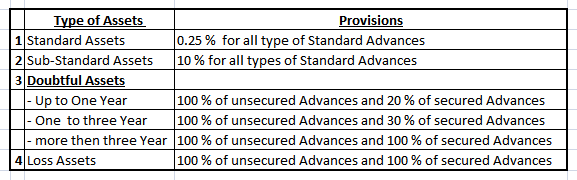 Present NPA Scenario:-
RBI’s financial stability report said the gross NPA ratio of all banks increased to 9.1% by September 2016 from 7.8% in March 2016.


 Public Sector Banks are worst hit as their gross NPA increased to 12.5% by March 2017 from 11.8% in September 2016.
Summarised RBI Guidelines For NPAs Recognition:
Causes/Reasons behind NPA(On the basis of Factors)
External Factors
a. Ineffective recovery tribunal
The Govt. has set of numbers of recovery tribunals, which works for recovery of loans and advances, due to their carelessness and ineffectiveness in their work the bank suffers the consequence of non-recover, their by reducing their profitability and liquidity.
b. Willful Defaults
There are borrowers who are competent to pay back loans but are intentionally withdrawing it. These groups of people should be recognized and proper measures should be taken in order to get back the money extended to them as advances and loans.
c. Natural calamities
This is the measure factor, which is creating alarming increase in NPAs of the PSBs. every now and then India is hit by major natural calamities thus making the borrowers unable to pay back there loans. Thus the bank has to make large amount of provisions in order to pay damages those loans.
d. Industrial sickness
Inappropriate project handling , ineffective management , lack of adequate resources , lack of advance technology , day to day changing govt. Policies produce industrial sickness. Therefore the banks that finance those industries ultimately end up with a low recovery of their loans reducing their profit and liquidity.
e. Lack of demand
Entrepreneurs in India could not predict their product demand and starts production which ultimately piles up their product thus making them unable to pay back the money they borrow to operate these activities. 
f.  Change on Govt. policies
With every new govt. banking sector gets new policies for its operation, so it has to cope with the changing principles and policies for the regulation of the rising of NPAs. For example, the fallout of handloom sector is continuing as most of the weavers Co-operative societies have become defunct largely due to withdrawal of state patronage.
2. Internal Factors
a. Defective Lending process
There are three cardinal principles of bank lending that have been followed by the commercial banks, that is, Principles of safety, Principle of liquidity, Principles of profitability. Principles of safety mean that the borrower is in a position to pay back the loan, including both principal and interest. The refund of loan depends upon the borrowers, Capacity to pay and Willingness to pay.
b. Inappropriate technology
Due to improper technology and management information system, market driven decisions on real time basis can not be taken. Proper MIS and financial accounting system is not implemented in the banks, which leads to poor credit collection, so NPA, therefore all the branches of the bank should be computerized.
c. Improper SWOT analysis
The inappropriate strength, weakness, opportunity and threat analysis is another reason for increase in NPAs. While providing unsecured advances the banks depend more on the honesty, integrity, and financial soundness and credit worthiness of the borrower, so, banks should consider the borrowers own capital investment and bank should collect credit information of the borrowers from, a. Bankers b. Enquiry from market/segment of trade, industry, business. c. From external credit rating agencies.
d. Poor credit appraisal system
Deprived credit appraisal is an additional factor for the increase in NPAs, due to poor credit appraisal the bank gives advances to those who are not able to repay it back. They should use better credit appraisal to reduce the NPAs.
e. Managerial deficiencies
The banker should always select the borrower very cautiously and should take tangible assets as security to safe guard its interests. When accepting securities, banks should consider, the Marketability, Acceptability, Safety, Transferability etc.
Impact of NPA
Bank’s profit will come down which they earn in the form of interest.
Banks will become reluctant to lend thus affecting their borrowers.
Affects the liquidity position of banks.
Service to good customers may get affected.
Adversely affect the bank balance sheet.
Restriction on flow of cash done by bank due to the provisions of fund made against NPA.
Drain of profit.
Bad effect on goodwill.
Bad effect on equity value.
Corrective remedies for NPA
1. SARFAESI Act, 2002
The Securitization and Reconstruction of Financial Assets and Enforcement of Security Interest Act, 2002 empowers Banks / Financial Institutions to recover their non-performing assets without the intervention of the Court.
CONT..
The Act provides three alternative methods for recovery of non-performing assets, namely: -
Securitization 
Asset Reconstruction  
Enforcement of Security without the intervention of the Court.
CONT..
The provisions of this Act are applicable only for NPA loans with outstanding above Rs. 1.00 lac. 
NPA loan accounts where the amount is less than 20% of the principal and interest are not eligible to be dealt with under this Act
2. Debt recovery tribunal
It is the special court established by central government for the purpose of bank or any financial institutions recovery.
The judges of this court are the retired judges of high court.
In this court only the recovery cases of 10 lakhs and above can be filed. 
DRT Act guidelines
The act provides setting up of Debt Recovery Tribunals and Debt Recovery Appellate Tribunals for expedition and exclusive disposal of suits filed by banks/FIs for recovery of their dues in NPA account with outstanding amount of Rs. 10 Lakh and above.
3. SARC
Banks have a specific cell for NPA, which is called as Stress Asset Recovery Cell.
This cell continuously works on “How Recoveries Can Be Done”.
 Bank does its recovery by sending notices, by bidding, and by taking a legal action.
“DECREE” is a paper of court or the permission given by the court to sell the land or any asset.
4. Special Mention Account
This is the account which  is made before NPA.
When a customer’s account comes under this account then immediate follow up is done by the respective bank.
Warning signals are given by the bank.
(when a bank has a doubt on a customer although they have standard accounts, check stock statement etc)
5.Recalled assets
When bank has a doubt on the intention of the customer it ask for the whole money to be paid back even, if he has not paid two or three installments.

Notices are sent to the customer.

On recalled assets bank can take legal action also.
6.Agents appointed for recovery
Recovery agent : they are agents hired by the banks for the recovery of the non-performing assets at 10% commission.
Enforcement agent: they are the agents hired by the bank after filing the case in court. They are hired under SARFAESI act at 10% commission.
Cont..
Self help group(SHG): SHG is a group of 10 to 15 people in rural areas which is appointed by the banks especially SBI as recovery agent for govt. sponsered scheme etc.
7.ARC
The Asset Reconstruction Company Limited(ARCIL), 
India’s first ARC with an initial equity of Rs.10 crore with ICICI bank, IDBI and SBI to pick up 24.5% stake each(and remaining to be acquired by HDFC, IDBI Bank and UTI Bank).
The second asset reconstruction company (ARC), ASREC (India) in the country is set to be operational soon
8.Lok Adalat
Lok Adalat mechanism offers mutually acceptable way of settlement of disputes. Govt has advised PSBs to utilize this mechanism to its fullest potential for recovery in NPA cases.
THANKS